Conquête spatial
Fait par : Dylan Bilodeau
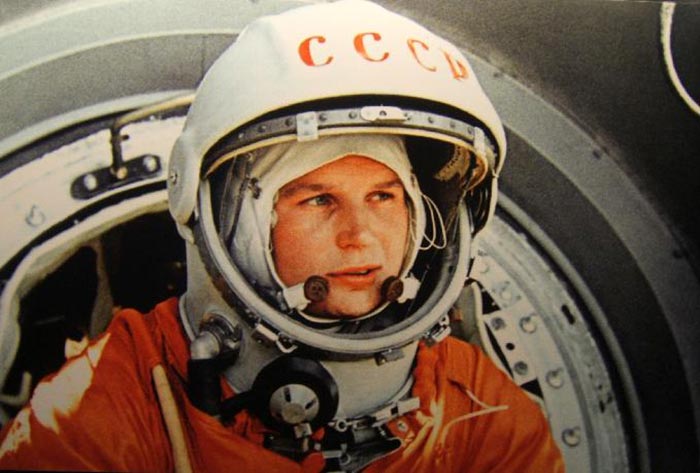 Gagarine
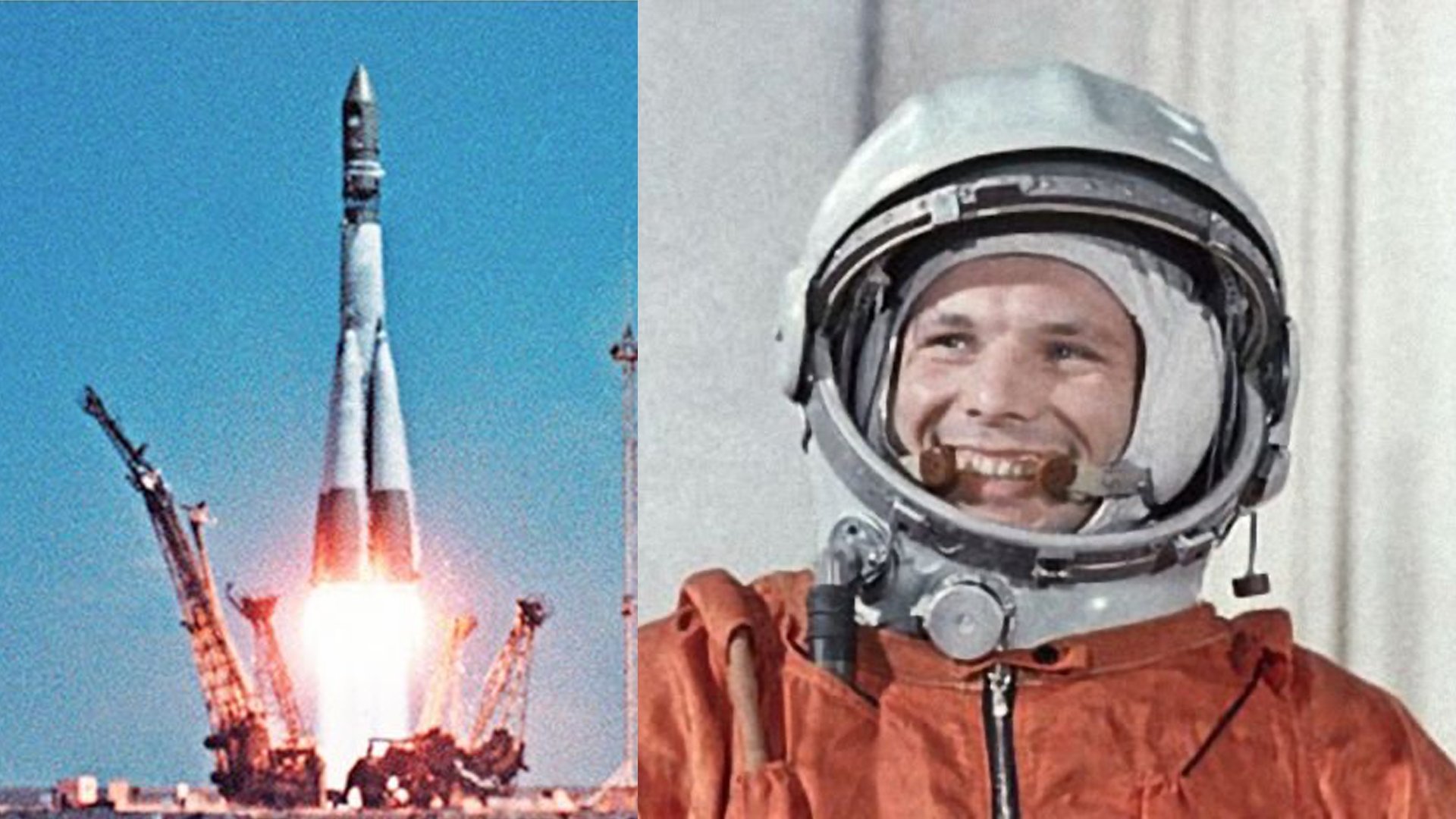 QUAND
12 avril 1961




premier être humain à avoir 
effectué un vol dans l'espace au cours de la mission Vostok
NATIONALITÉ
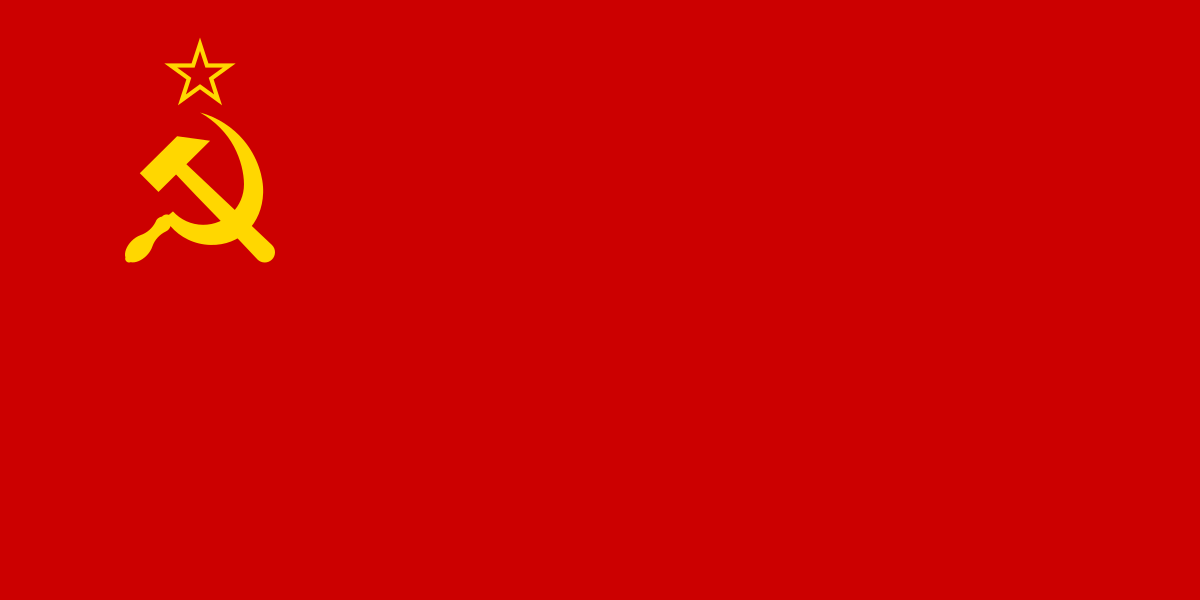 Soviétique